Functional Skills L2 Maths
Session 8
Starter Activity5 in 5
Recap
What did we do last lesson?
Exam Question
What are we doing today?
Nets, Plans & Elevations
What do we need to know?
Identifying and drawing nets of 3D shapes
Identifying and drawing plans of 3D shapes
Identifying and drawing elevations of 3D shapes
What are Nets, Plans & Elevations?
Nets
A net is what a 3D shape looks like when it is folded out flat
Plans
A plan is what a 3D shape looks like from above
Elevations
An elevation is what a 3D shape looks like from either the front or side view
It will then be called either a front elevation or a side elevation
Nets
When drawing a net, you should have a section for each face
You will usually need to draw it to a given measurement or scale
There may be more than one way of drawing a net for a shape
As long as it can fold into the correct 3D shape, it is right!
Match the Net to the correct shape
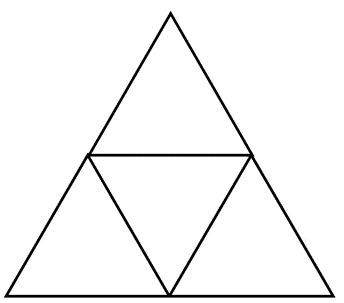 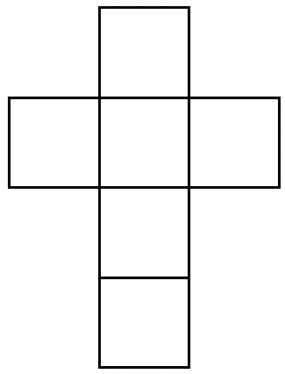 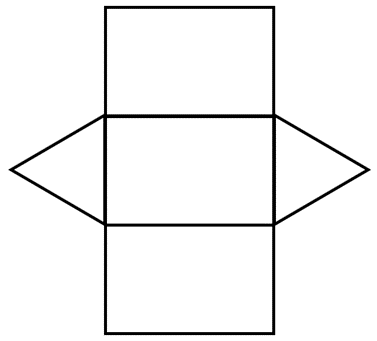 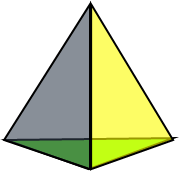 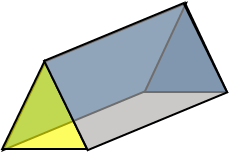 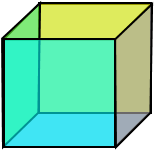 Match the net to the correct shape
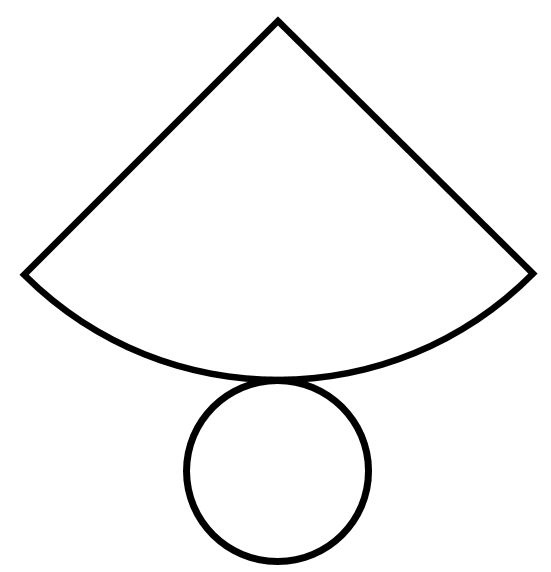 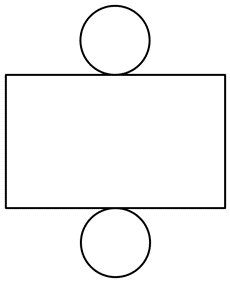 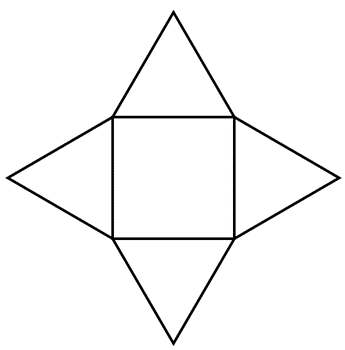 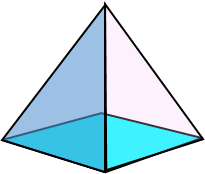 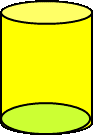 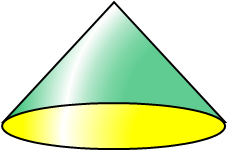 Exam Question
Plan & Elevation
[Speaker Notes: Video Link: https://www.youtube.com/watch?v=BnwoipoGWJ8&t=5s]
Practice question
Practice question
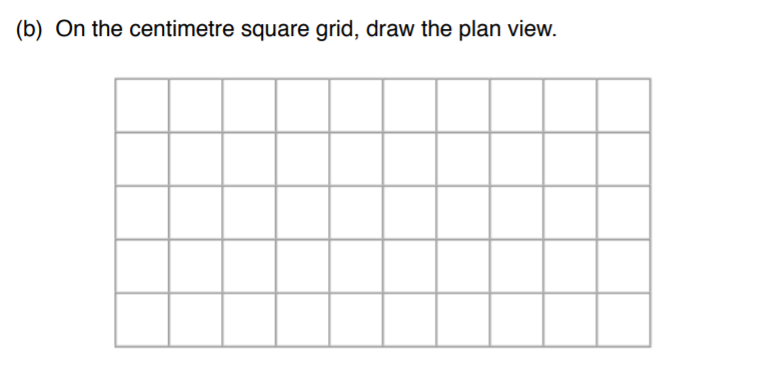 Practice question
Practice question
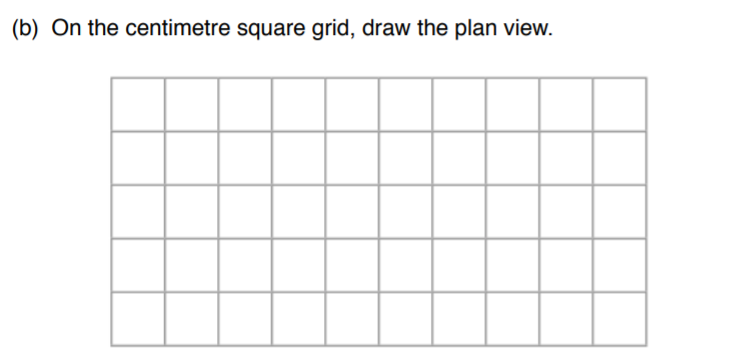 Exam Question
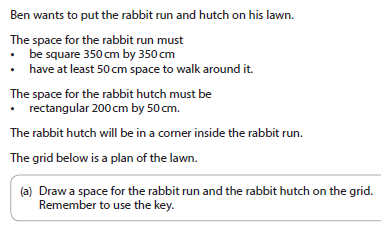 Exam Question
Revision Time
Area, Perimeter & Volume
Quick Recap
How do you work out the perimeter of a shape?

How do you find the area of a rectangle?

How do you find the volume of a prism?
How can I find the radius if I know the diameter?

How do I find the area of a circle?

How do I find the circumference of a circle?

What is the value of pi?
Exam Question
Exam Question
Exam Question
Exam Question
Next week’s topic is:
Formula
All done!